1
Bearbeitet  von:  
Siegbert  Rudolph
Mitlautverdoppelung – Warum?
	Kurz und knackig

	Quelle: Siegbert Rudolph
Schule 5
C:\Users\Master\OneDrive\01 Übungsdateien\Am Symptom üben\Kurze oder gedehnte Vokale\Mitlautverdoppelung - Warum.pptx - Seite 1
Mitlautverdoppelung – Warum?
Klick auf das passende Bild!
2
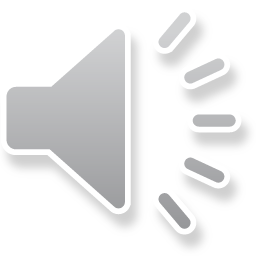 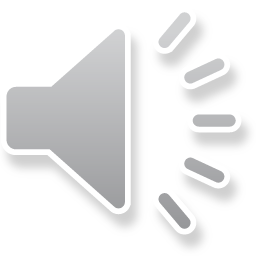 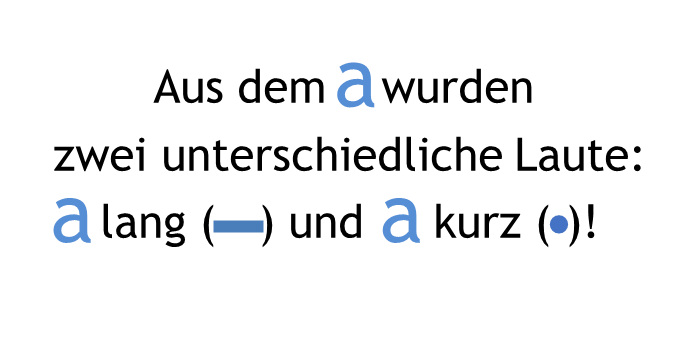 weiter
.
Karen
Karren
r
weiter
Buchstaben
gleich!
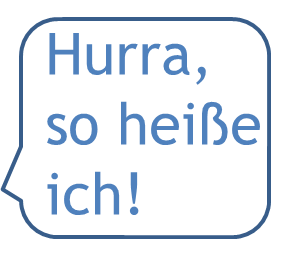 weiter
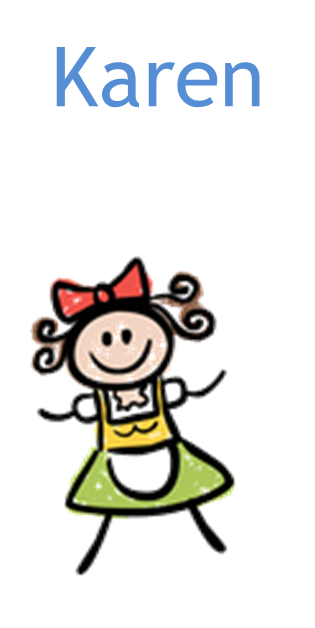 weiter
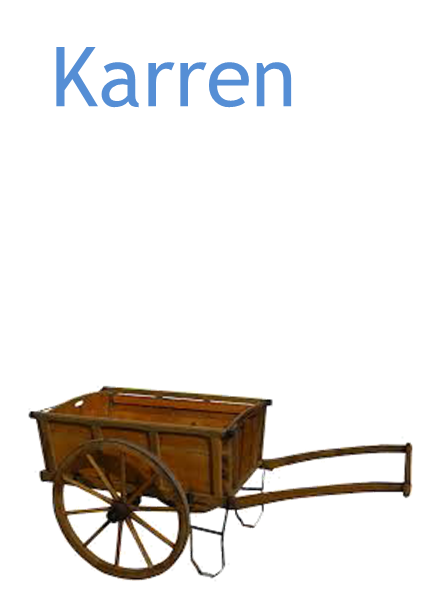 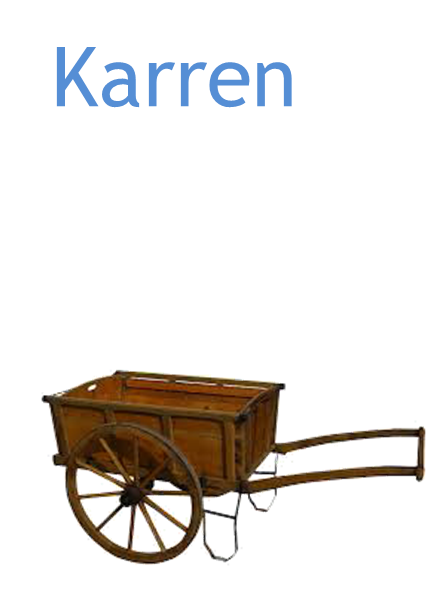 Ich bin
doch kein
Karren!
weiter
Mitlautverdoppelung: Leseregel für __???__!
Vokale
weiter
Der  zweite Konsonant gibt dem Wort einen anderen    ?????   
und eine andere Bedeutung!
Klang
C:\Users\Master\OneDrive\01 Übungsdateien\Am Symptom üben\Kurze oder gedehnte Vokale\Mitlautverdoppelung - Warum.pptx - Seite 2
Die Leseregel für Vokale
Klick!
3
Beispiel: Komma
Ein Vokal vor mehr als einem Konsonanten klingt   ???
kurz!

Komma
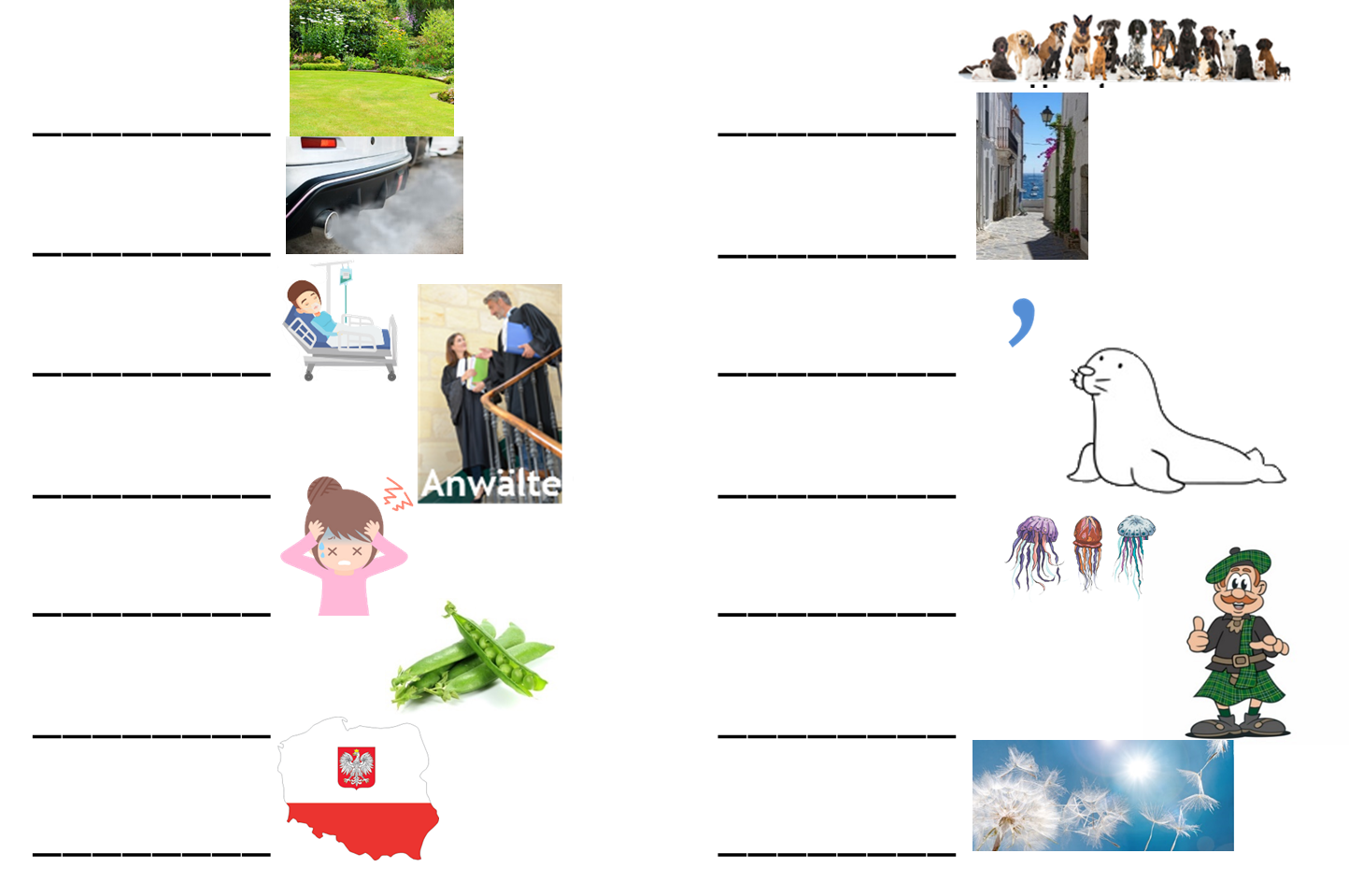 .
Beispiel: Koma
Ein Vokal vor nur einem Konsonanten klingt   ???
lang oder gedehnt!

Koma
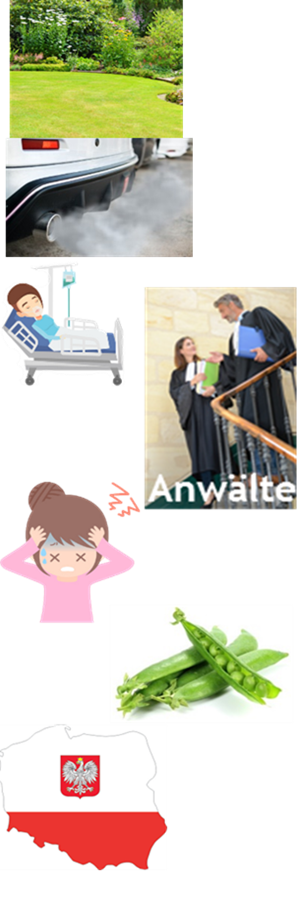 -
C:\Users\Master\OneDrive\01 Übungsdateien\Am Symptom üben\Kurze oder gedehnte Vokale\Mitlautverdoppelung - Warum.pptx - Seite 3
Fantasiewörter untersuchen
Klick auf lang oder kurz! Lautsprecher = Ton,
Smiley = Wort! Nächstes Wort: Zweiter Klick auf die Lösung!
Fantasiewörter Wörter untersuchen! Klick auf lang oder kurz! Lautsprecher = Ton,
Smiley = Wort! Nächstes Wort: Zweiter Klick auf die Lösung!
4
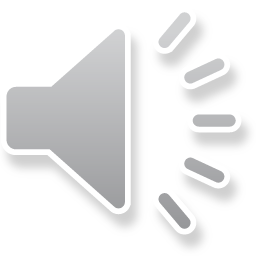 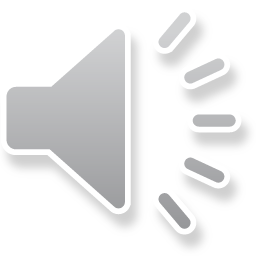 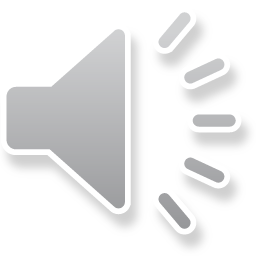 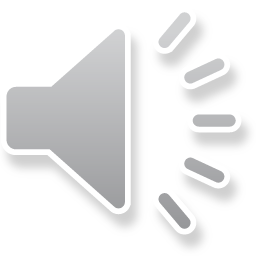 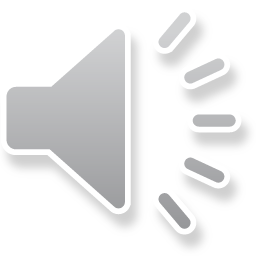 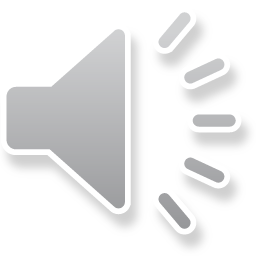 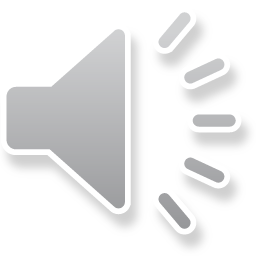 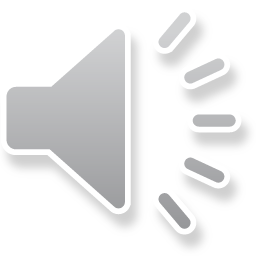 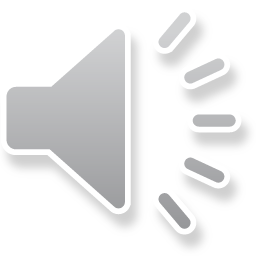 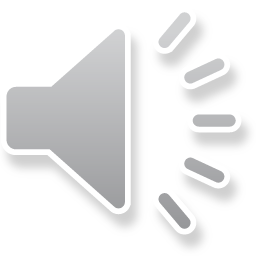 Zuga
lang
Zuga

kurz

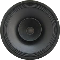 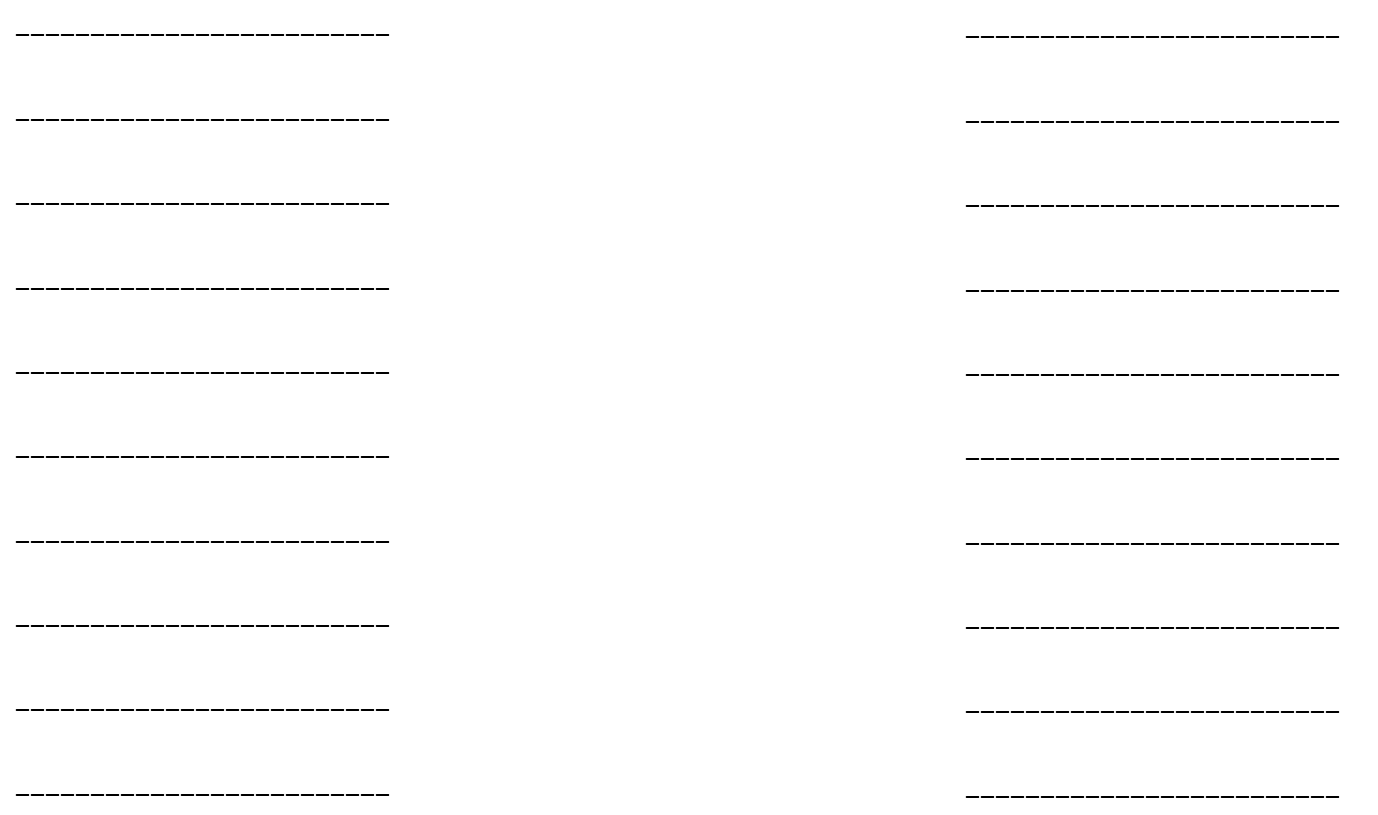 lang
Teggi

kurz
Teggi

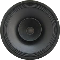 lang
Bato

kurz

Bato
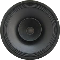 lang
Tulla

kurz
Tulla

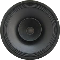 lang
Sübo

kurz

Sübo
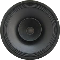 lang
Lemti

kurz
Lemti

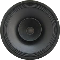 lang
flagen

kurz

flagen
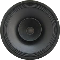 lang
zetten

kurz
zetten

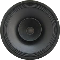 lang
keppeln

kurz
keppeln

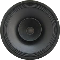 lang
Gudo

kurz

Gudo
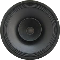 C:\Users\Master\OneDrive\01 Übungsdateien\Am Symptom üben\Kurze oder gedehnte Vokale\Mitlautverdoppelung - Warum.pptx - Seite 4
Nur ein Buchstabe ist anders und ändert die Bedeutung!
Klick auf den blauen Punkt und lies lautgetreu!
5
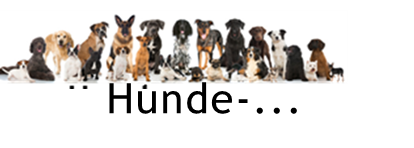 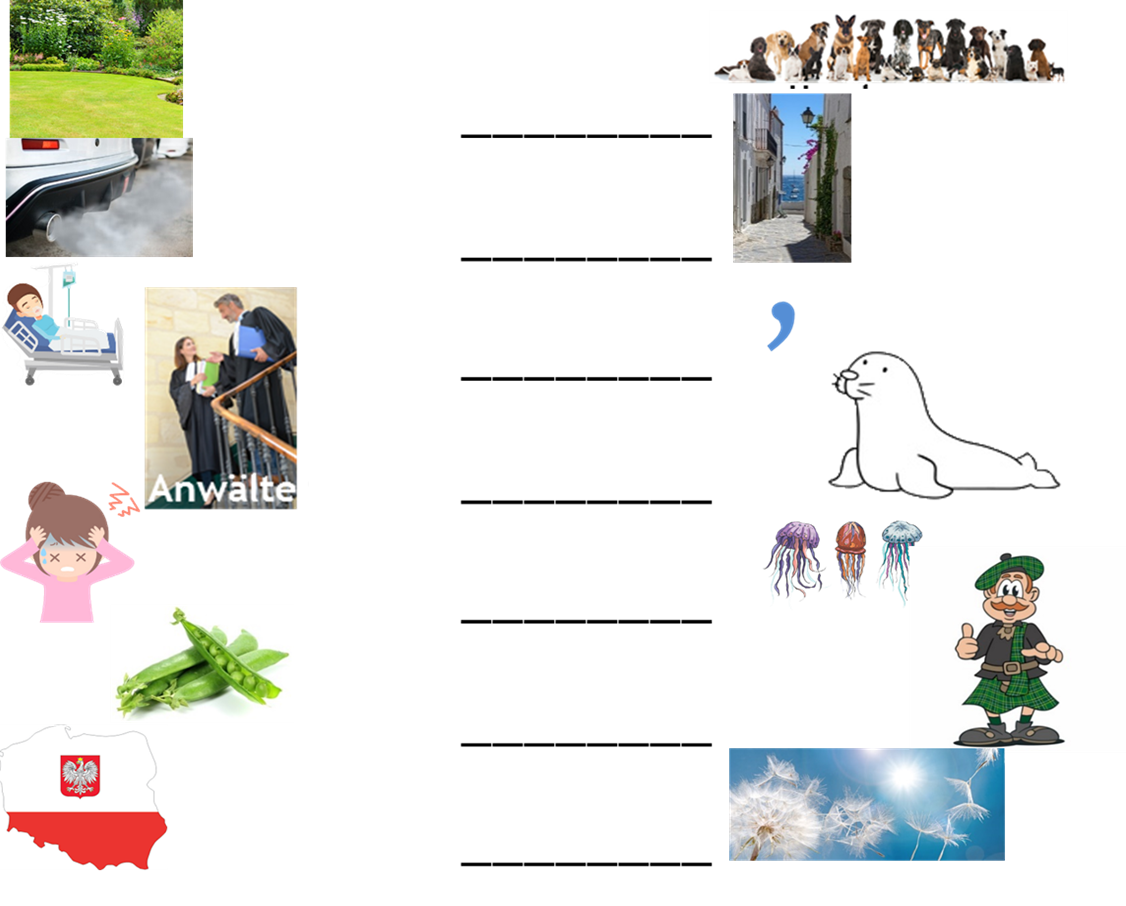 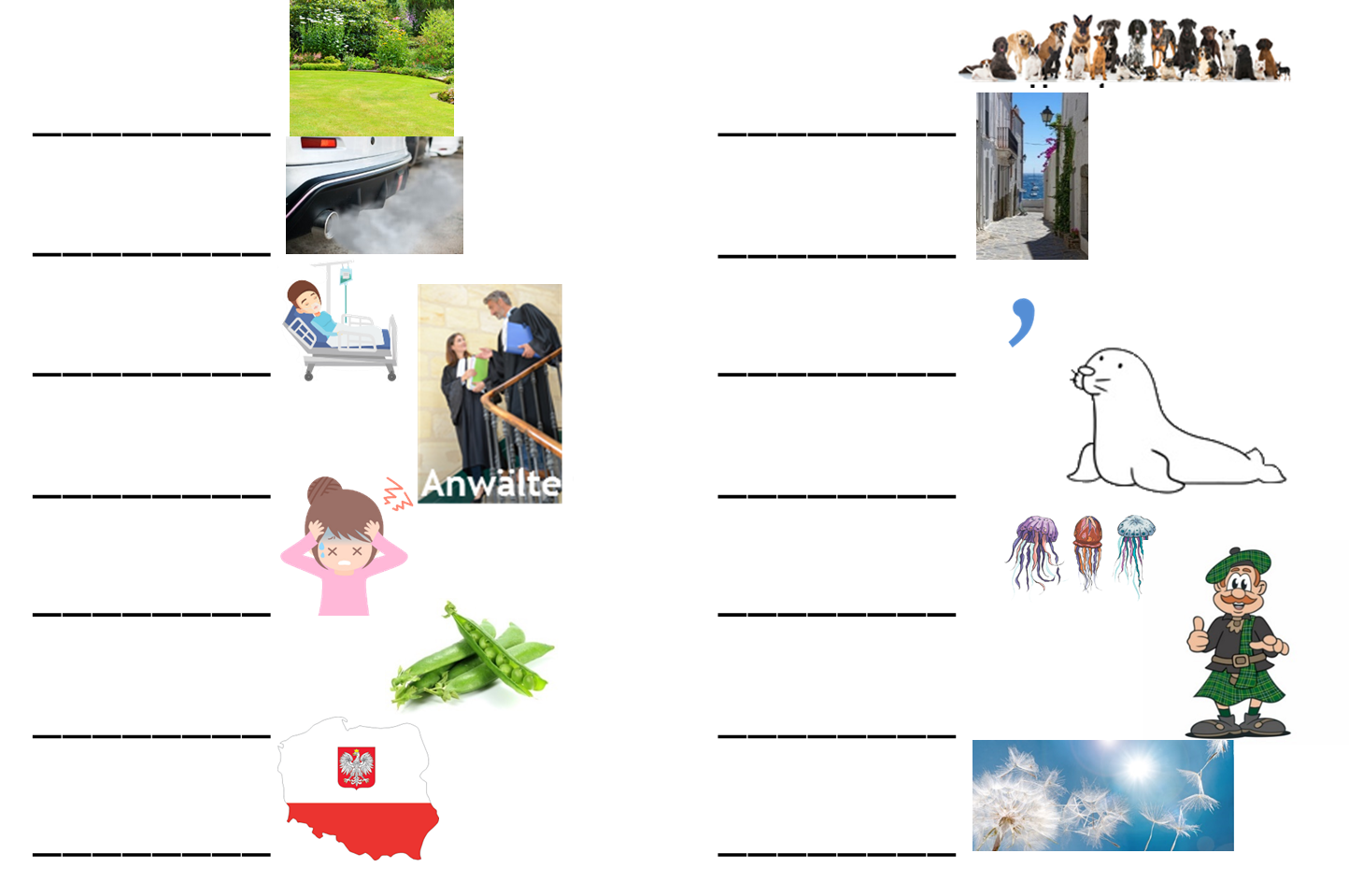 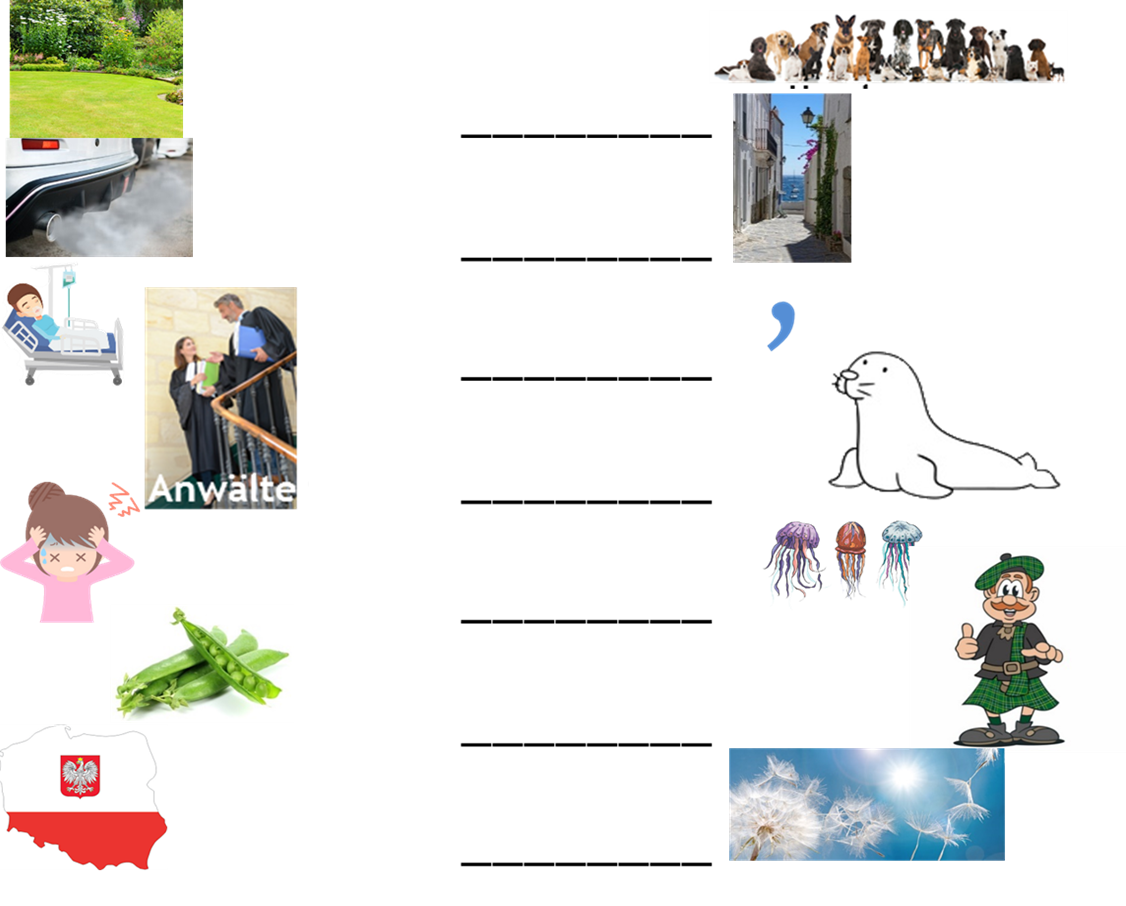 Rasen
Rassen
Gase
Gasse
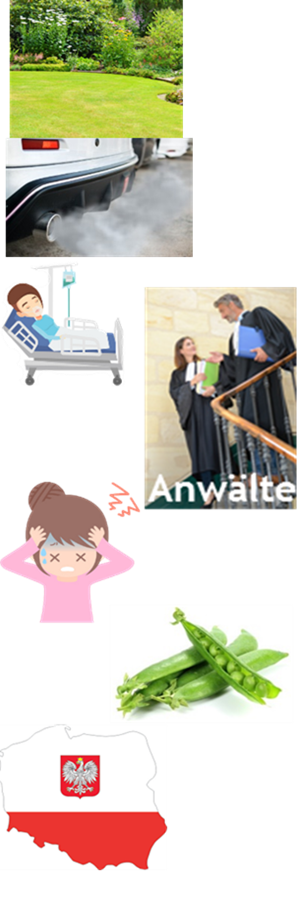 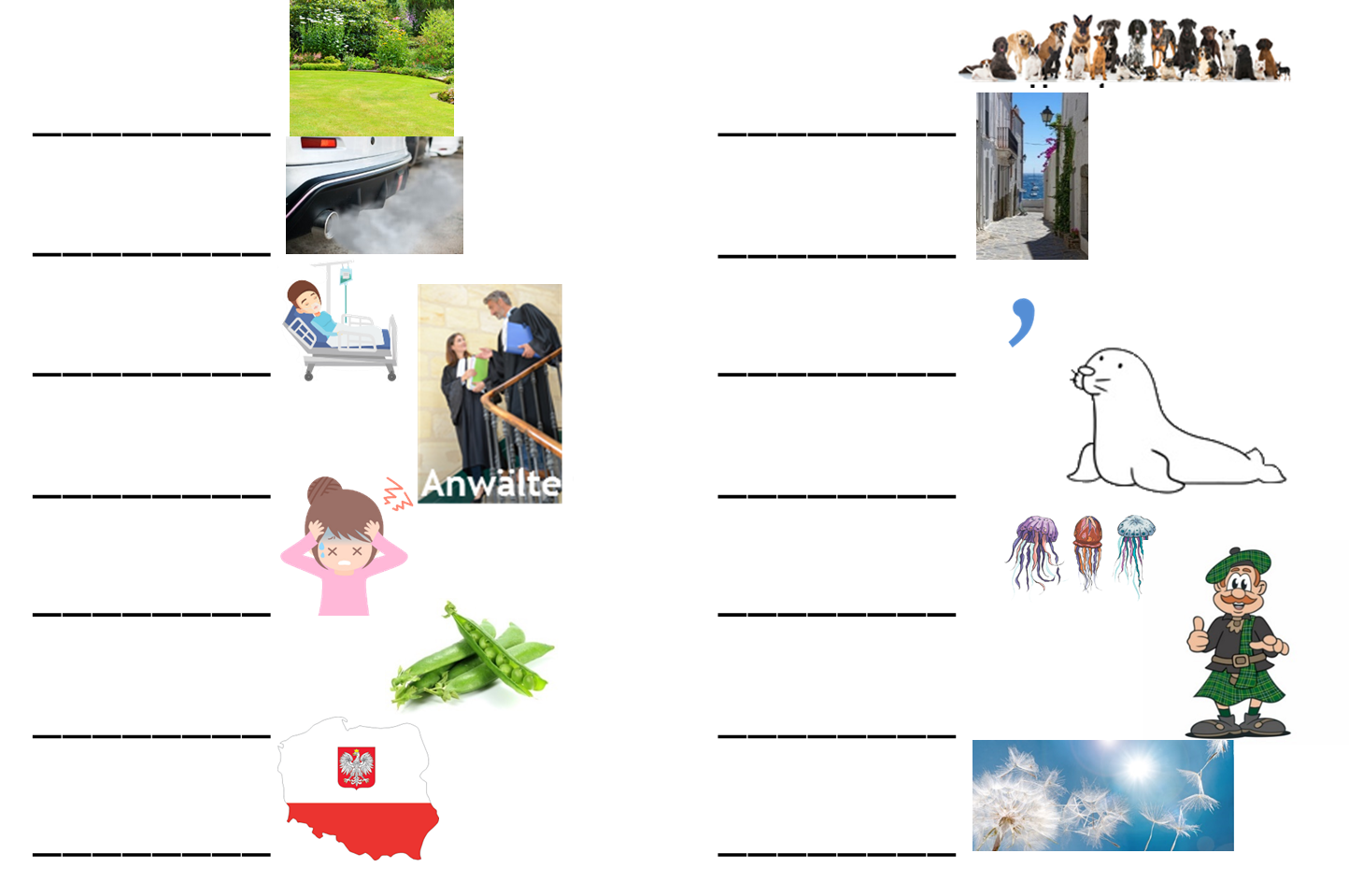 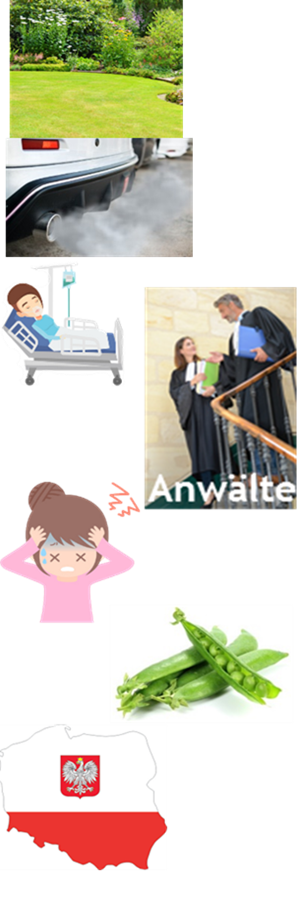 Koma
Komma
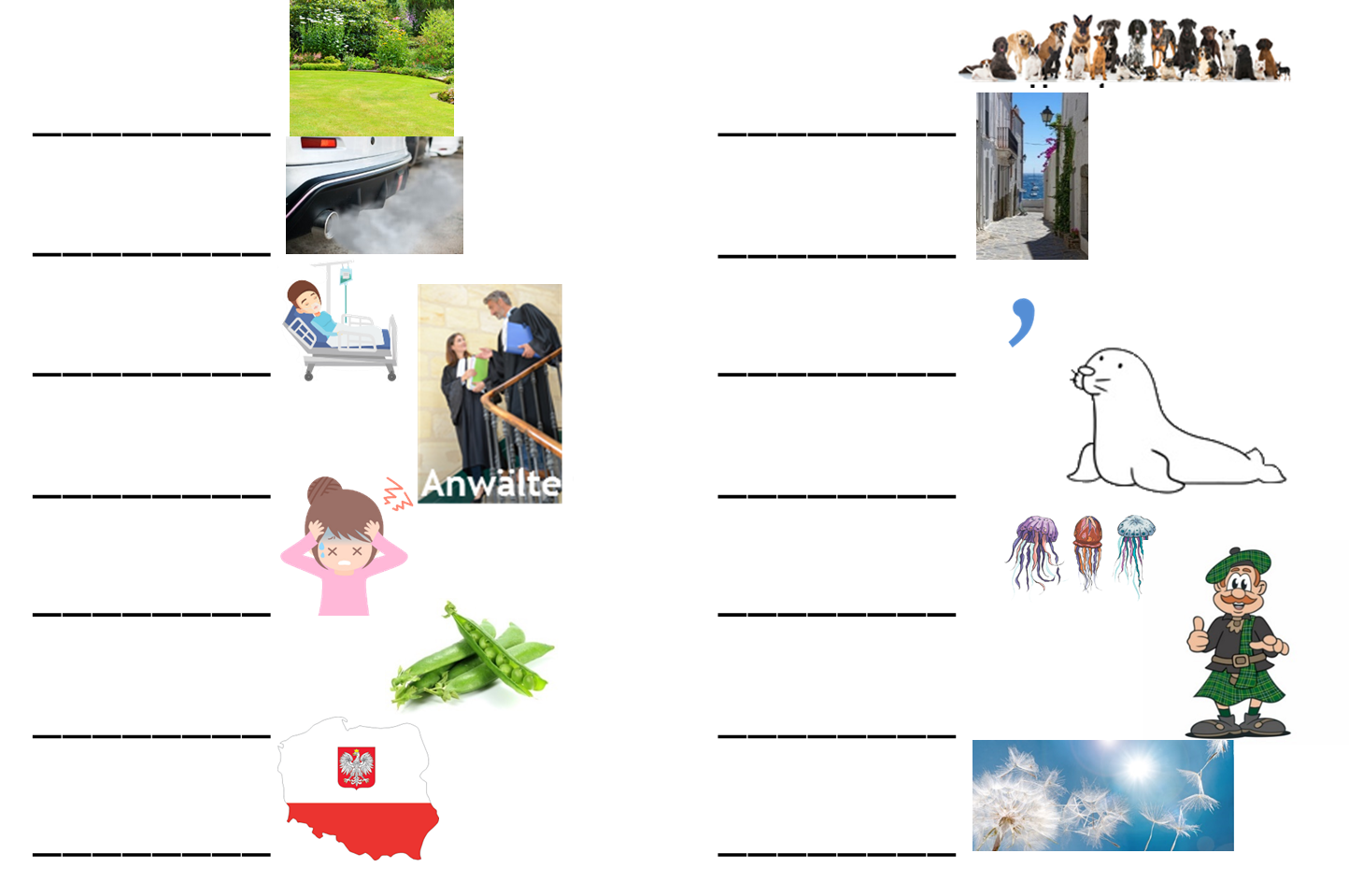 Robe
Robbe
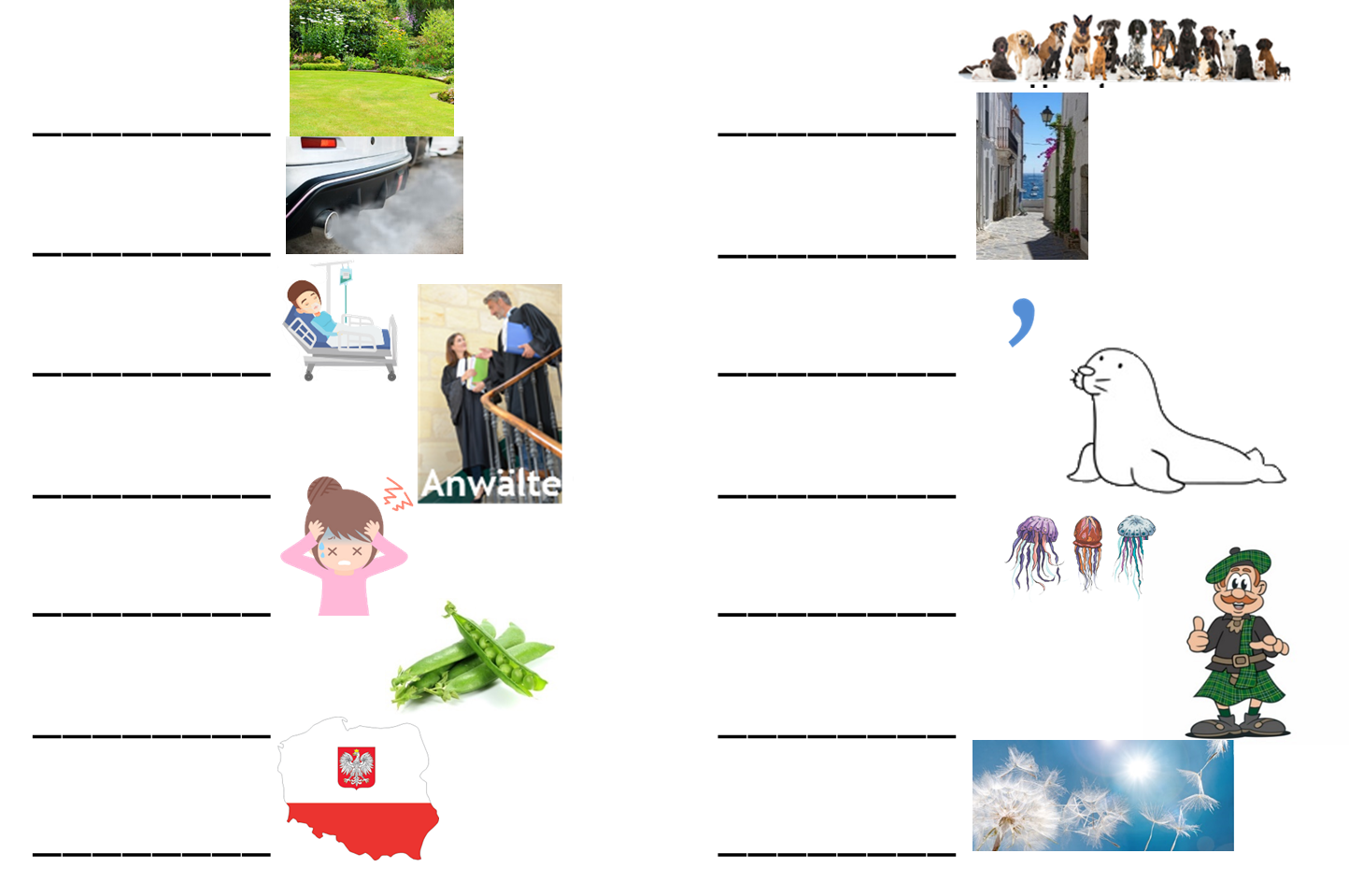 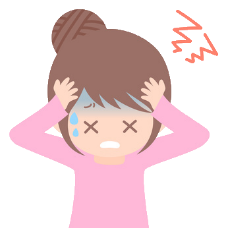 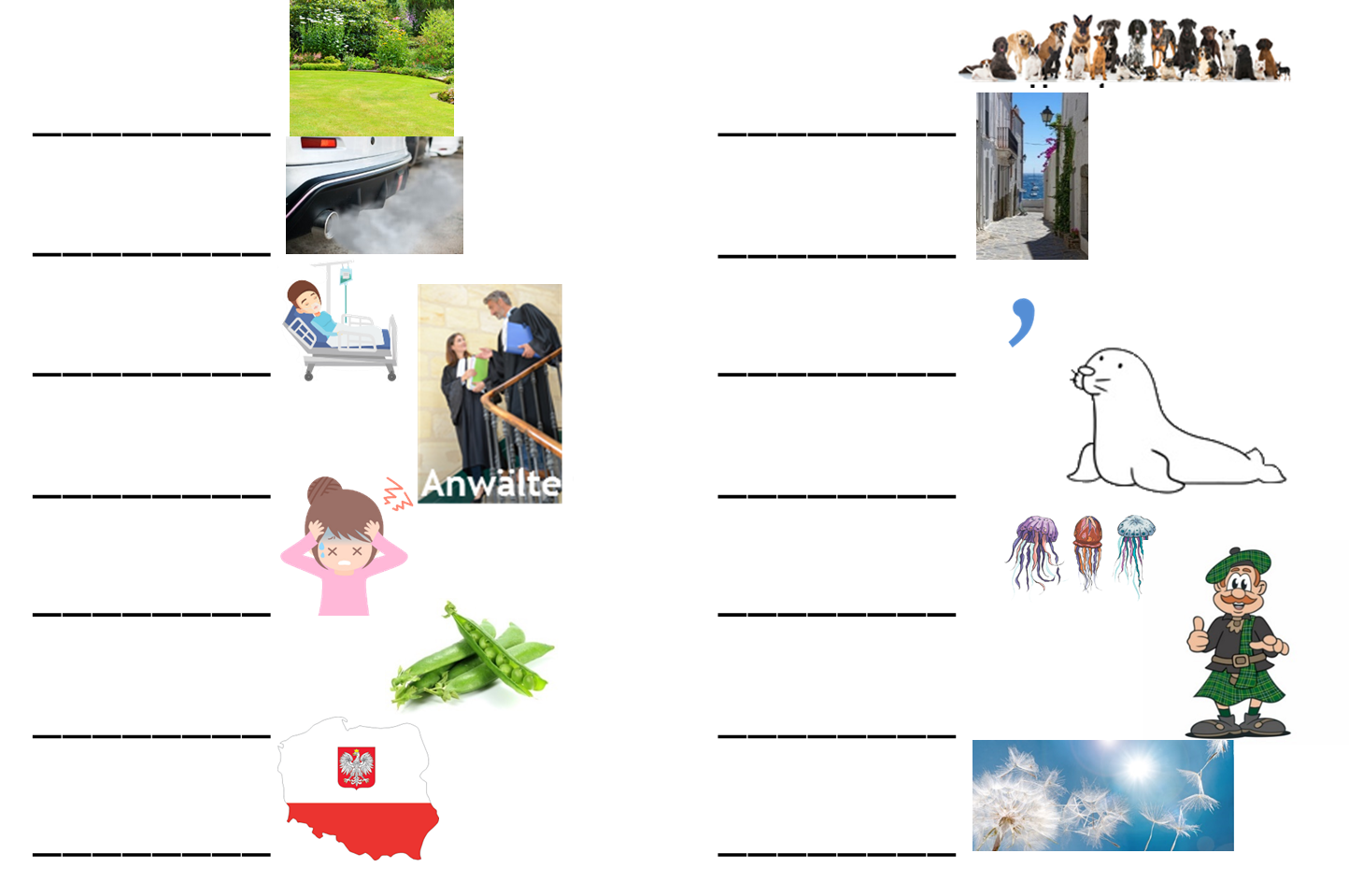 Quallen
Qualen
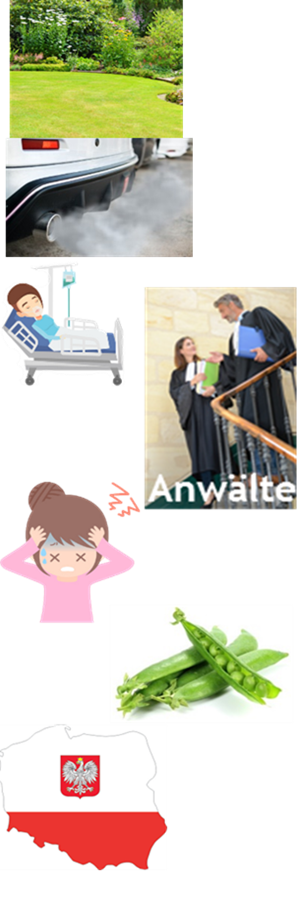 Schote
Schotte
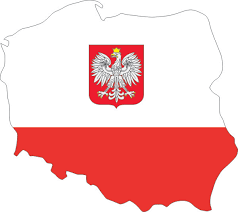 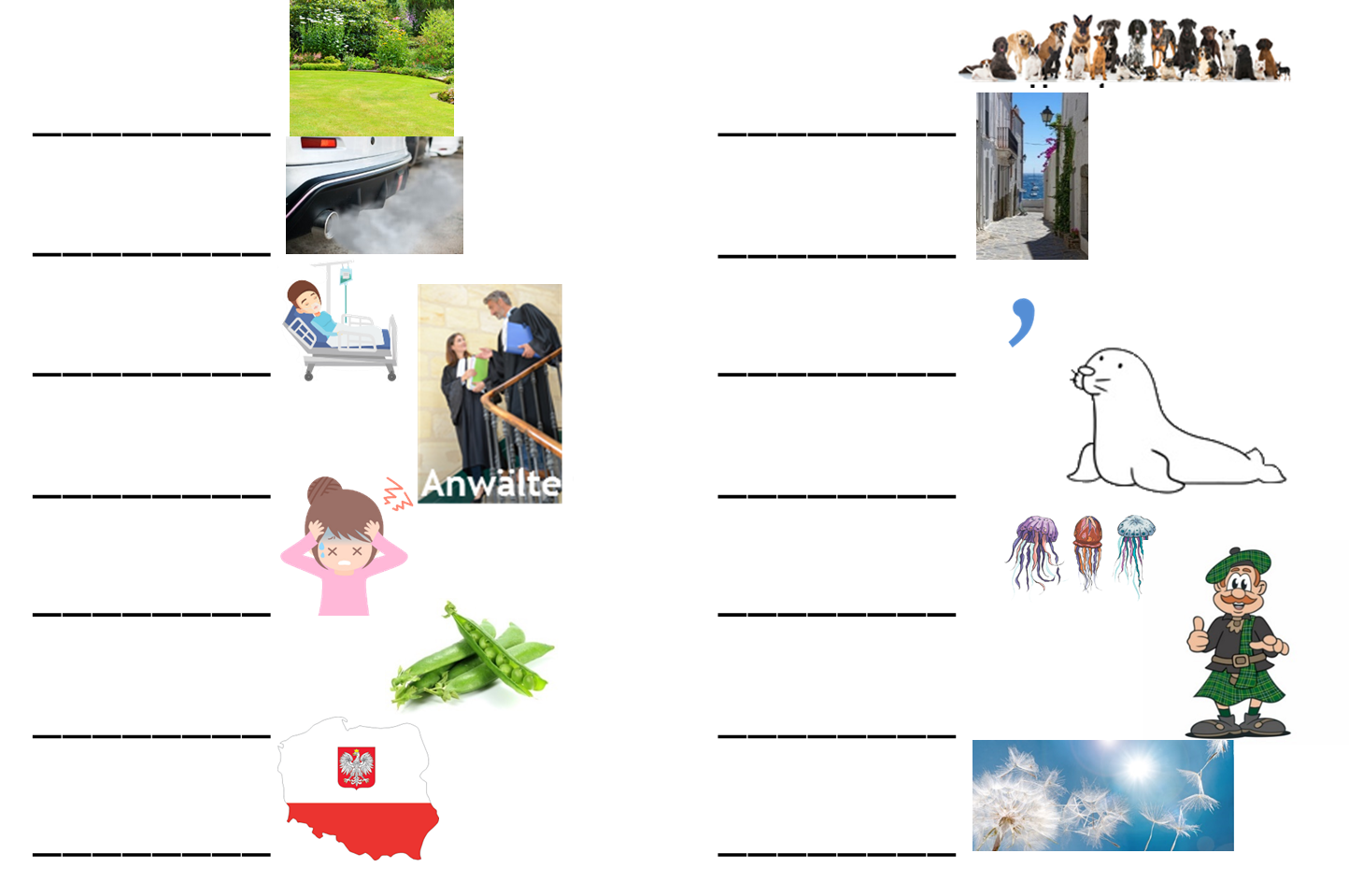 Pollen
Polen
C:\Users\Master\OneDrive\01 Übungsdateien\Am Symptom üben\Kurze oder gedehnte Vokale\Mitlautverdoppelung - Warum.pptx - Seite 5
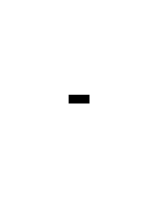 Bestimme die Vokallänge: Klick auf      oder   !
Lies die Sätze nach und nach lautgetreu! 
Wiederhole zum Schluss den gesamten Text!
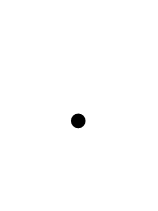 6
Glück
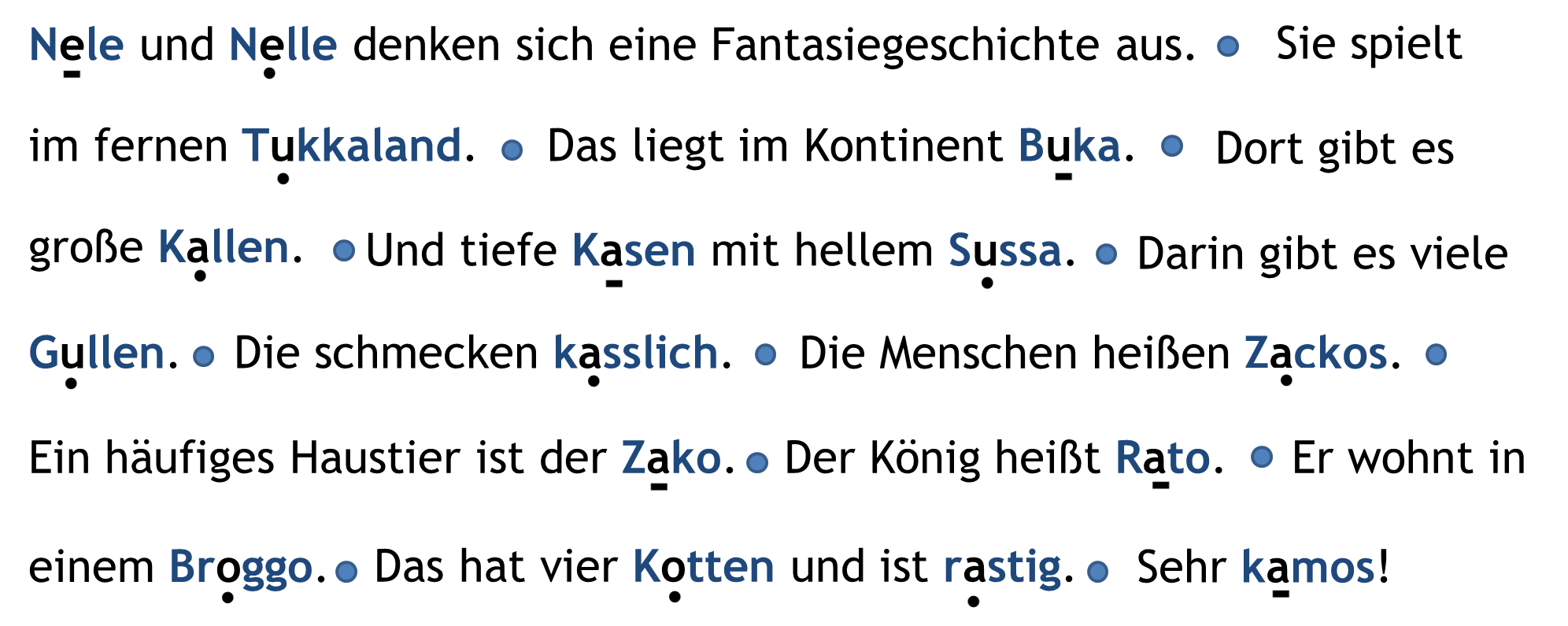 Nele und Nelle denken sich eine Fantasiegeschichte aus.
Sie spielt
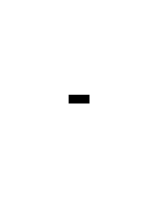 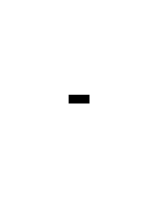 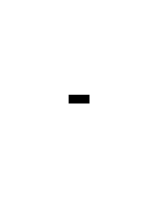 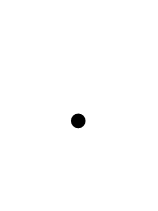 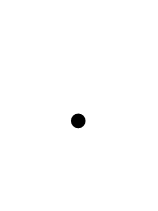 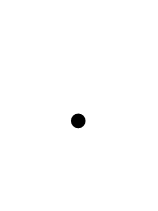 im fernen Tukkaland.
Das liegt im Kontinent Buka.
Dort gibt es
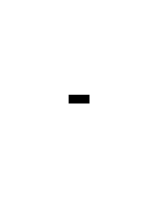 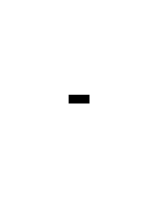 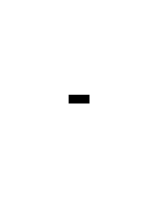 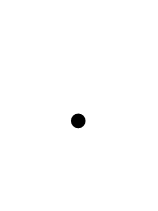 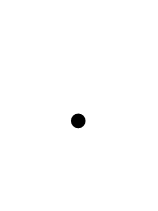 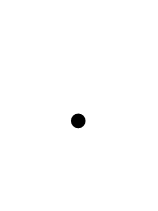 große Kallen.
Und tiefe Kasen mit hellem Sussa.
Darin gibt es viele
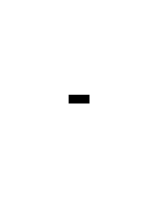 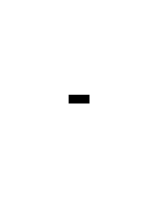 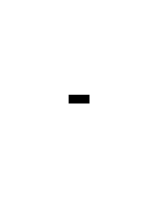 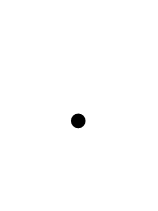 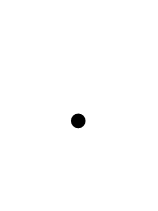 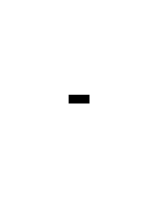 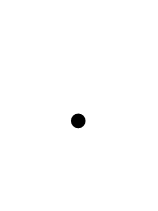 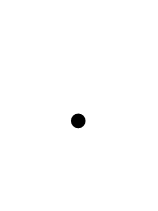 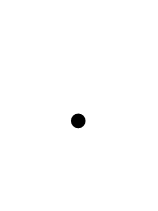 Gullen.
Die schmecken kasslich.
Die Menschen heißen Zackos.
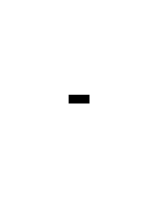 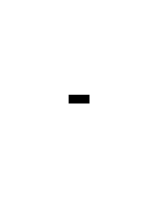 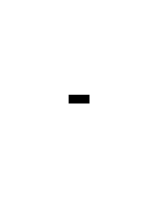 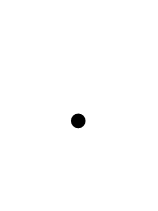 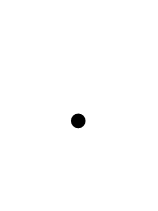 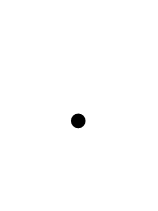 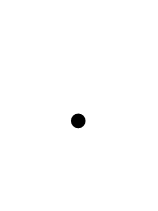 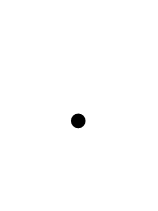 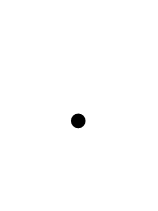 Ein häufiges Haustier ist der Zako.
Der König heißt Rato.
Er wohnt in
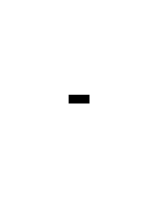 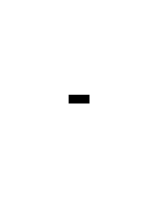 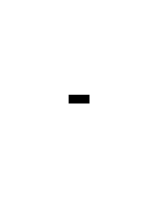 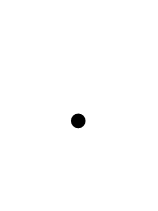 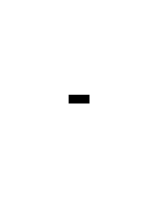 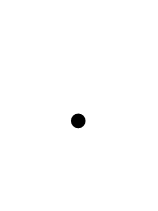 Das hat vier Kotten und ist rastig.
einem Broggo.
Sehr kamos!
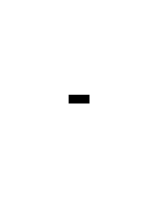 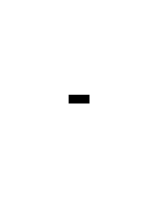 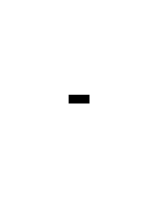 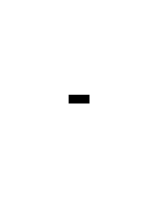 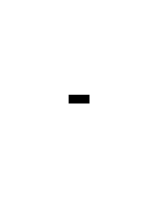 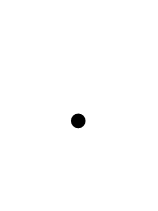 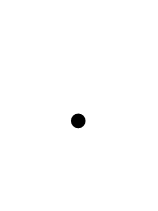 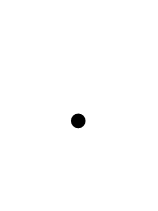 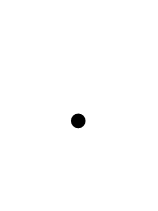 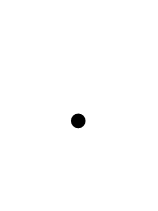 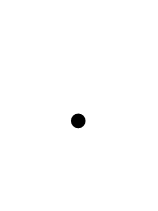 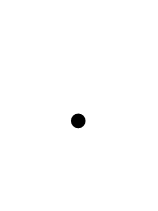 Gesamtlösung an/aus
C:\Users\Master\OneDrive\01 Übungsdateien\Am Symptom üben\Kurze oder gedehnte Vokale\Mitlautverdoppelung - Warum.pptx - Seite 6
Lies die fettgedruckten Wörter lautgetreu!
Klick!
7
Paul will einen Bage kaufen.
Max schmeckt der Zalli nicht.
Der Rollo und der Bole können nicht miteinander.
Salo will zillen und Bullu will zulen.
Renta und Linti gehen nach Dallo.
Die Kuku und das Ennto gullen zusammen.
Rako und Backo stippeln gerne.
Droso isst gerne Katteln.
Reckon mag Kattu und Petta.
Sano geht nach Potto und dann nach Kaltu.
Leider ist unser Bali krank, er hat Zullu.
C:\Users\Master\OneDrive\01 Übungsdateien\Am Symptom üben\Kurze oder gedehnte Vokale\Mitlautverdoppelung - Warum.pptx - Seite 7
Üben macht gescheit!
Titel:
Quelle:
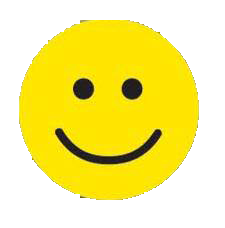 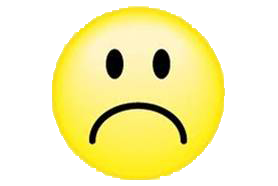 Hurra, wieder ein Stück weiter!
C:\Users\Master\OneDrive\01 Übungsdateien\Am Symptom üben\Kurze oder gedehnte Vokale\Mitlautverdoppelung - Warum.pptx - Seite 8
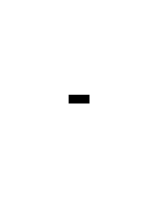 Bestimme die Vokallänge: Klick auf      oder   !
Lies die Sätze nach und nach lautgetreu! 
Wiederhole zum Schluss den gesamten Text!
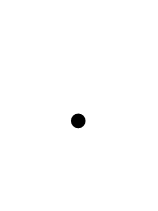 9
Nele und Nelle denken sich eine Fantasiegeschichte aus.
Sie spielt
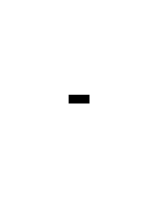 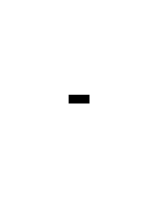 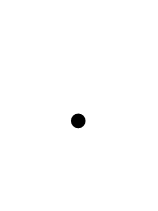 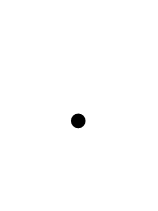 im fernen Tukkaland.
Das liegt im Kontinent Buka.
Dort gibt es
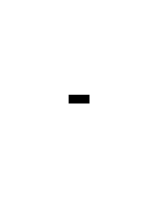 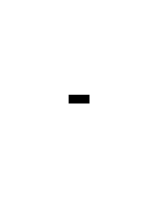 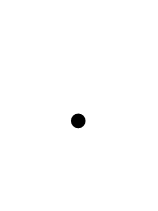 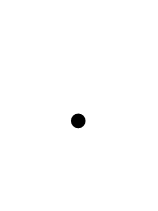 große Kallen.
Und tiefe Kasen mit hellem Sussa.
Darin gibt es viele
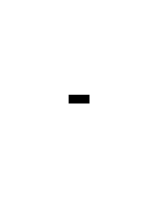 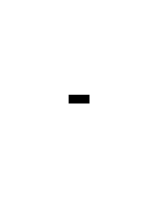 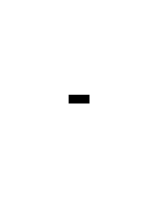 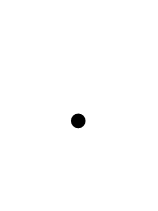 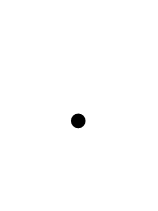 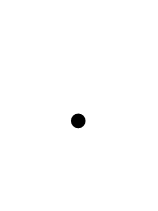 Gullen.
Die schmecken kasslich.
Die Menschen heißen Zackos.
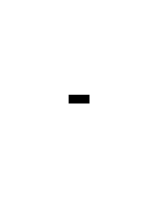 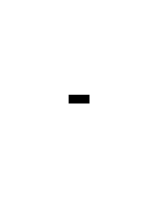 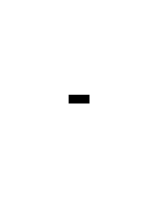 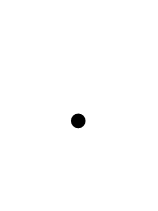 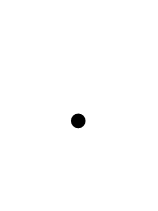 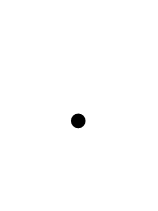 Ein häufiges Haustier ist der Zako.
Der König heißt Rato.
Er wohnt in
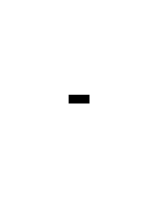 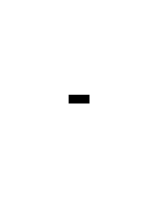 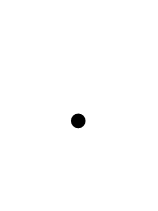 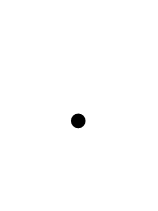 Das hat vier Kotten und ist rastig.
einem Broggo.
Sehr kamos!
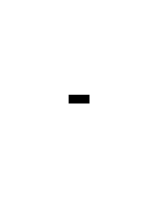 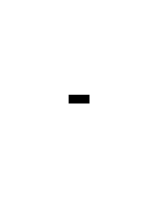 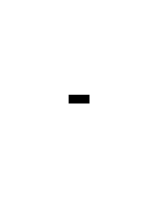 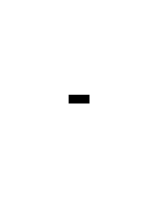 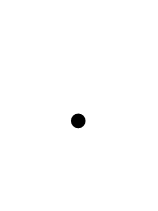 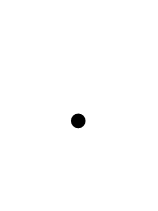 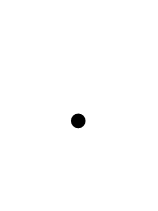 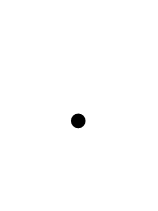 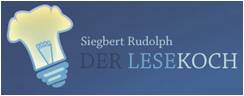 Gesamtlösung an/aus
C:\Users\Master\OneDrive\01 Übungsdateien\Am Symptom üben\Kurze oder gedehnte Vokale\Mitlautverdoppelung - Warum.pptx - Seite 9
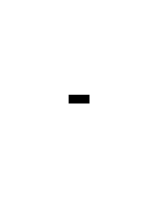 Bestimme die Vokallänge: Klick auf      oder   !
Lies die Sätze nach und nach lautgetreu! 
Wiederhole zum Schluss den gesamten Text!
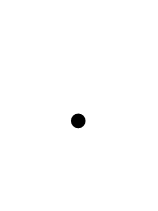 10
Glück
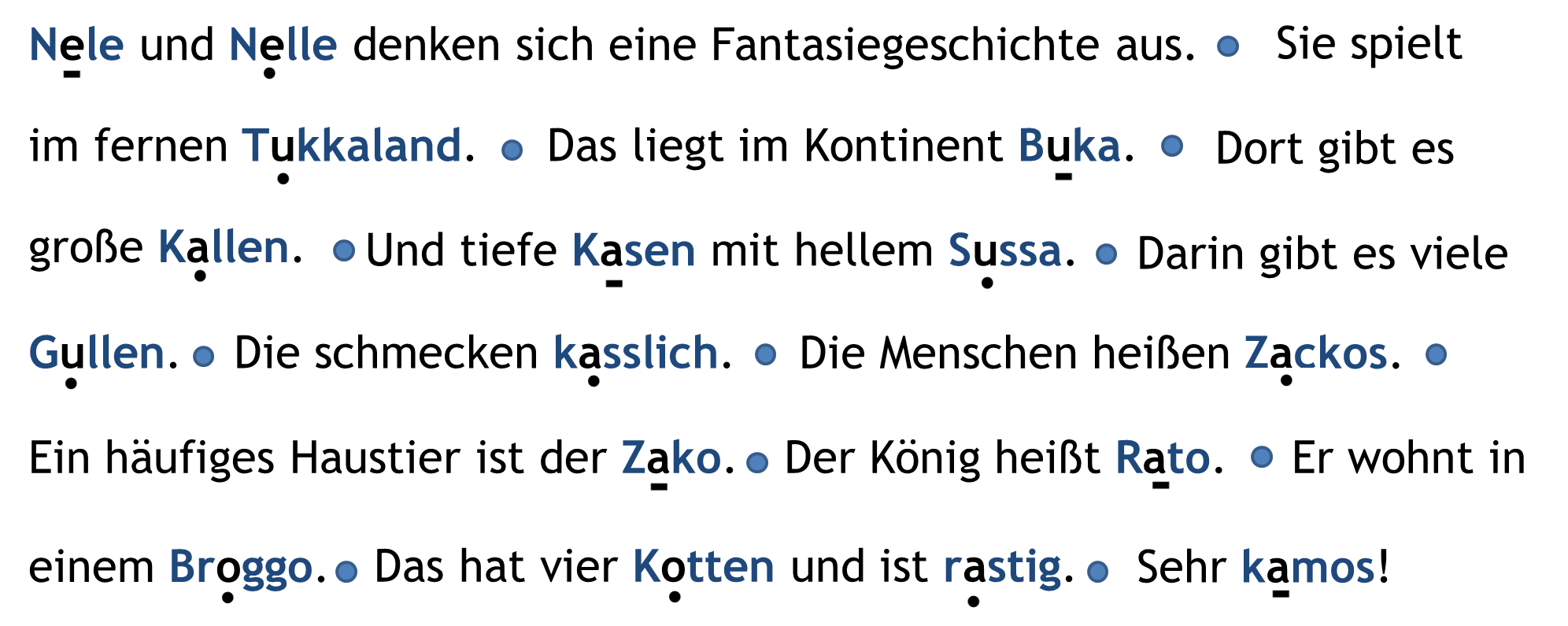 Nele und Nelle denken sich eine Fantasiegeschichte aus.
Sie spielt
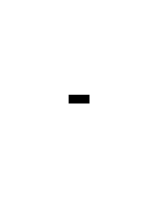 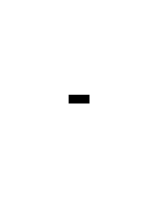 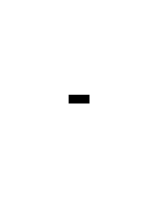 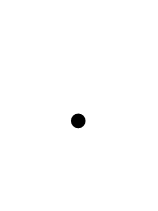 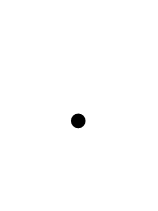 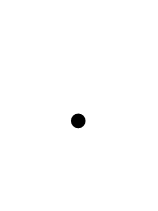 im fernen Tukkaland.
Das liegt im Kontinent Buka.
Dort gibt es
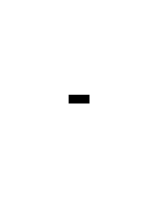 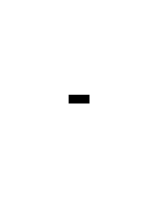 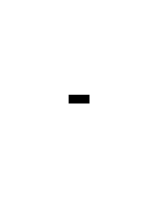 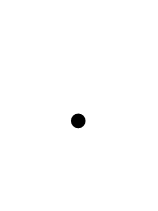 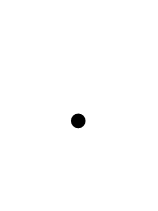 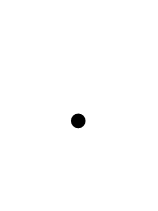 große Kallen.
Und tiefe Kasen mit hellem Sussa.
Darin gibt es viele
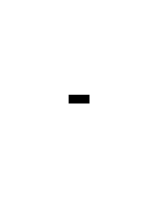 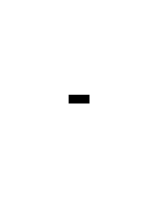 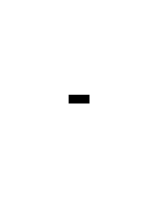 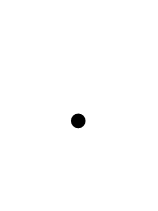 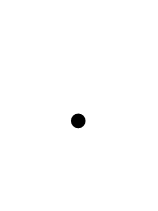 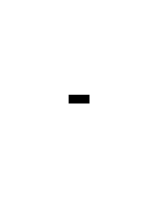 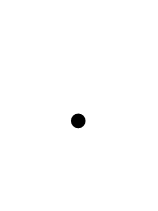 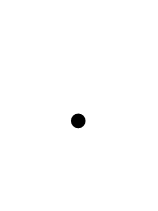 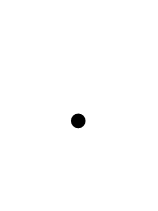 Gullen.
Die schmecken kasslich.
Die Menschen heißen Zackos.
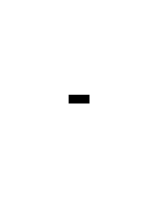 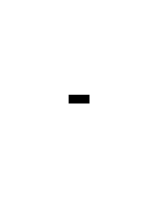 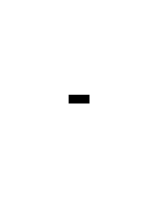 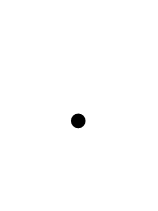 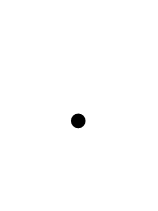 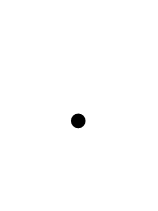 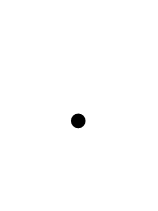 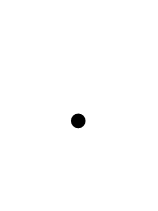 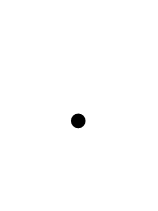 Ein häufiges Haustier ist der Zako.
Der König heißt Rato.
Er wohnt in
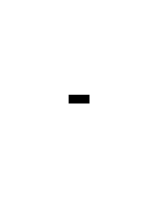 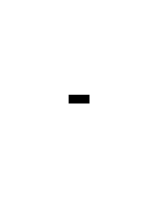 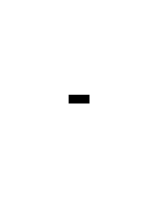 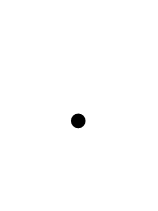 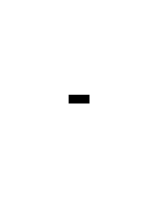 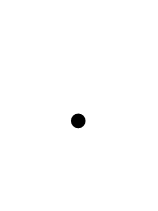 Das hat vier Kotten und ist rastig.
einem Broggo.
Sehr kamos!
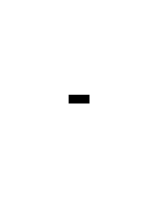 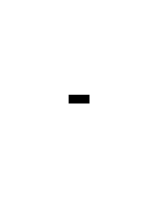 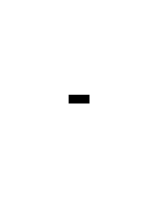 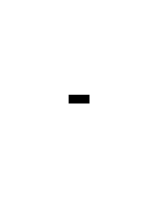 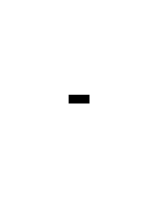 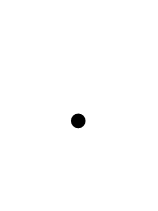 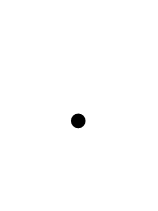 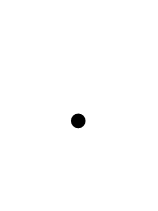 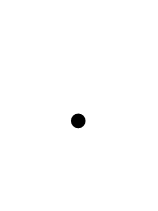 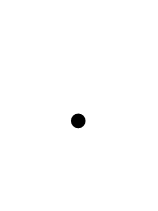 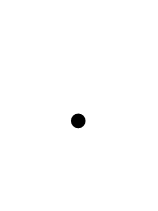 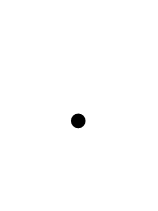 Gesamtlösung an/aus
C:\Users\Master\OneDrive\01 Übungsdateien\Am Symptom üben\Kurze oder gedehnte Vokale\Mitlautverdoppelung - Warum.pptx - Seite 10